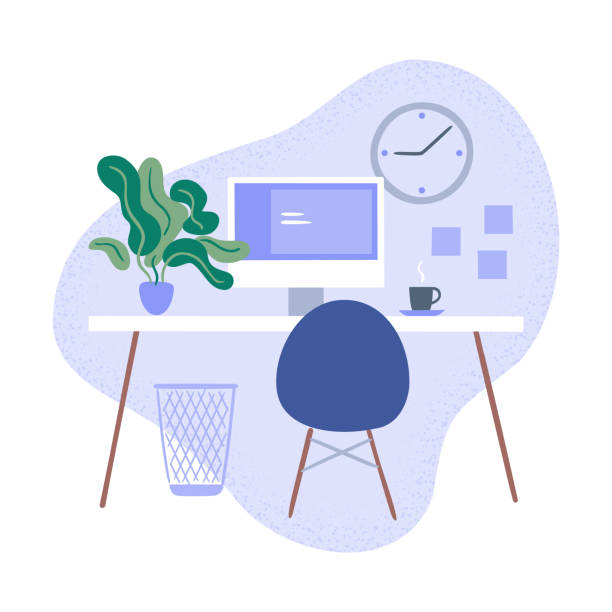 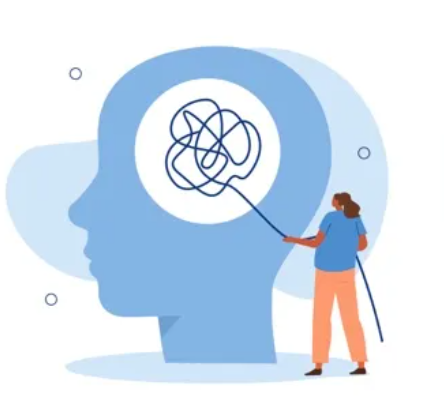 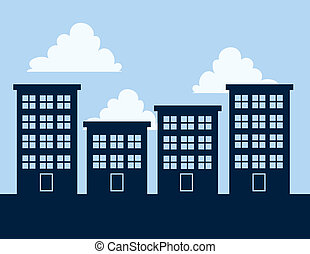 Navigating Adulthood on the Autism Spectrum
Practical Guidance for the Transition to Independent Living as an Autistic Adult
Presented by:

Laura S. Coleman
B. A. Psychology, Emory University 
Marcus Autism Center, Atlanta, Georgia
[Speaker Notes: This presentation will cover the transition to adulthood for autistic young people, drawing from both lived experience and the academic literature covering the areas most significantly impacting autistic youth as they prepare to transition to adulthood, including career/education, independent living, healthcare, financial planning/management, social engagement/community, and relationships.  Laura will provide practical advice as well as resources for both autistic individuals who are getting ready to transition to adulthood and their families.]
Disclosures
I am employed by the Marcus Autism Center & Emory University as a Clinical Research Coordinator for the Simons Powering Autism Research Knowledge (SPARK) Study, part of the Simons Foundation Autism Research Initiative (SFARI).
I have received advisory funding from the Patient-Centered Outcomes Research Institute (PCORI), the Institute for Exceptional Care (IEC), Autism Speaks, and the Georgia College Transition Partnership (GCTP). I have also received funding as a consultant and film participant for a documentary film currently in production on the transition to adulthood for autistic young adults.
All opinions, thoughts, and experiences shared during this presentation are solely my own, and therefore should not be construed as necessarily reflecting those of my employer, academic institution, study sponsors, and affiliated partners.
[Speaker Notes: And just a heads up - I’m going to express quite a few opinions during this presentation (especially when it comes to social media), so however these opinions may be received, any credit or blame for this will be mine (and mine alone).]
Content Advisory and Setting Expectations
This presentation will include some discussion of several mental health topics, including depression, anxiety, hoarding, hospitalization, and suicide.
I will indicate to the audience beforehand when I am approaching a more sensitive part of the presentation, in case any of you need to step out.
If you’re not in a headspace to be present for discussion of these topics, that is 100% OK.  
I will be happy to share my slides and any information related to the topics covered following the presentation.
Your own mental health and well-being must always take first priority.  There’s no need to apologize for taking care of you.
So please know if you can’t stay for the presentation, I do not mind at all, and will be happy for you to follow up with me after.
Content Advisory and Setting Expectations
Given that we’re covering the topic of autistic adulthood, there is A LOT of ground to cover here—much more than can be covered in a single presentation.
Due to time constraints, I won’t be able to dive into nearly as much detail as these topics deserve. (*I will have a more content-heavy version of these slides available upon request.)
Thus, for those topics where there is already a lot of information out there that is readily available to access on your own, I will direct you to where I’ve found information and guidance on the topics that have been the most helpful to me.
What follows will therefore be less of a typical academic presentation, and instead much more focused on providing practical tips and advice, most especially for those who are themselves autistic adults and looking to embark on living independently for the very first time.
[Speaker Notes: Some topics will be just scratching the surface, but I will direct you on where to find the information that I’ve found most helpful.   Others that are either less covered elsewhere or not included at all—especially social media, given its omnipresence in our modern lives—will be covered in more detail.]
Itinerary of Topics Being Covered Today
Introduction - A brief overview and basic stats on autism in adulthood
Taking the journey – My own journey, what the journey should be vs. the reality, and a couple guidebook recommendations
Autistic adulting 101 – Tips and tricks for ASD independent living not typically found in books
Additional guidance will be provided in the extended slides
Deep dive on social media – Using a prominent recent example as a case study
Closing thoughts – Reflections on autistic adulthood and overall take home message
1.1 A brief introduction to autistic adulthood
According to the Lancet Commission (2021), the majority of persons with ASD are autistic adults (i.e. age 18 and older).
Despite being in the majority, substantially fewer services, supports, and research funds are allocated for autistic adults every year compared to children with ASD.
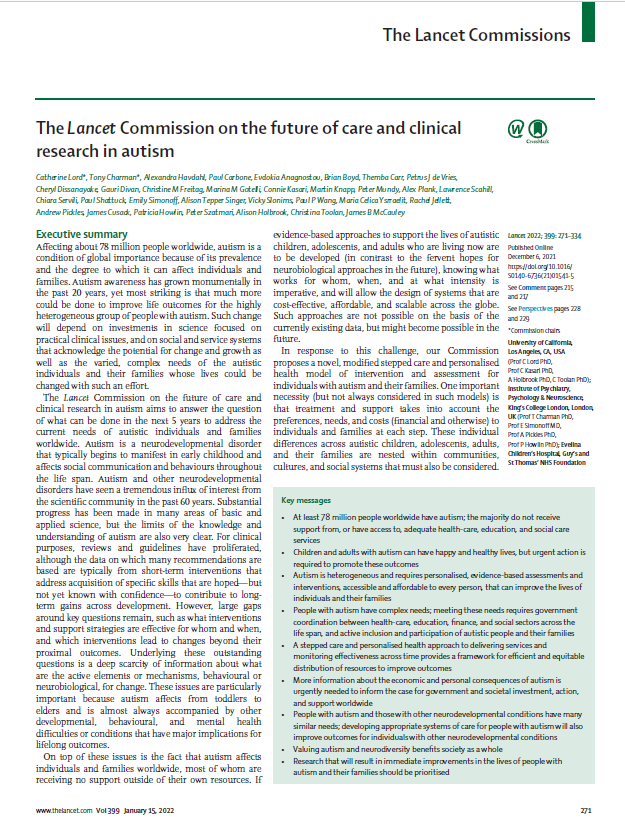 Lord et al. (2021). The Lancet Commission on the future of care and clinical research in autism.
[Speaker Notes: This loss of services following an individual aging into adulthood is commonly referred to as having reached “the cliff” in services and supports for autistic adults.]
1.2 Autistic adulthood: By the numbers
Each year, between 70,000 – 110,000 autistic teens reach adulthood (i.e. age 18) and age out of school-based services.
Early adulthood is understood as ages 18 through 34 (Furstenberg, Rumbaut, & Settersten 2005).
The National Longitudinal Transition Study-2 (NLTS-2; Newman et al., 2011) followed a group of secondary school students with disabilities over a ten year period of their early adult years.
Disability was defined in this cohort as having received at least some Special Ed (SE) services during secondary school.
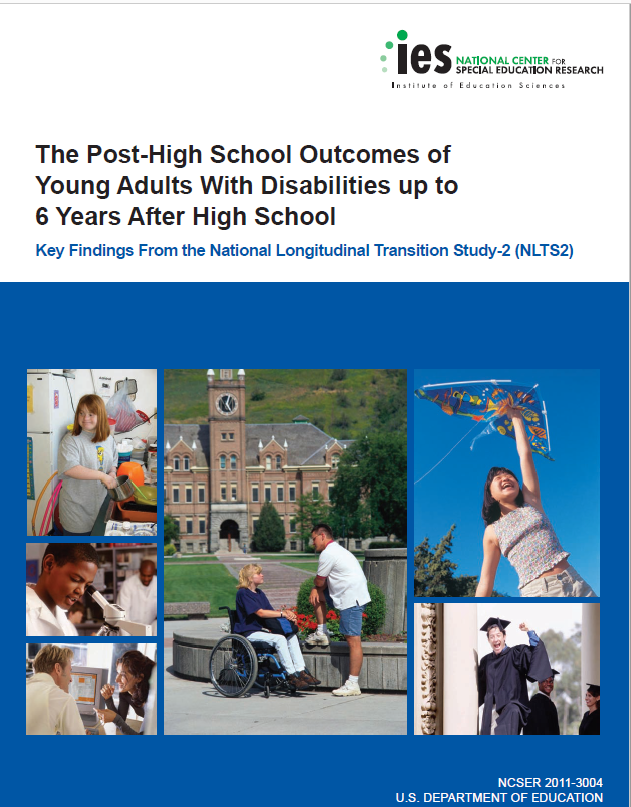 Newman et al. (2011)
[Speaker Notes: It’s worth noting that because of the definition they used to define students with disabilities (i.e., had to have received at least some SE services from 7th grade onward), there are a significant proportion of individuals with ASD who are excluded from this report – I was one of them, as I had never received SE services in school.]
1.2 Autistic adulthood: By the numbers
Compared to the general population, young adults with developmental disabilities have lower rates of pursuing postsecondary education and living independently.
Young adults with ASD have even lower rates than this in both domains when considered separately from those with developmental disabilities (Shattuck et al., 2012).
Around 60% of young adults with disabilities have lived independently at some point since leaving high school.
However, when you compare individual disability types within this group, those with ASD were the least likely to have lived independently from their parents.
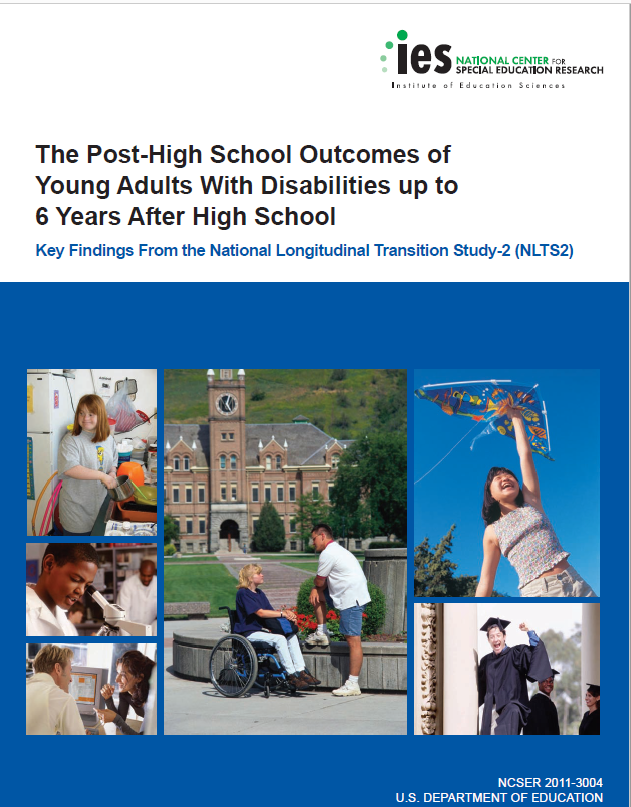 Newman et al. (2011)
[Speaker Notes: Although these numbers were pulled from a very rich, comprehensive, and painstakingly representative dataset of a national cohort, keep in mind that these numbers were published 12 years ago, and there have been substantial changes in housing affordability and accessibility across broader society in more recent years.  National trends reflecting the ongoing housing crisis most likely have exacerbated these differences relative to what the stats were just ten years ago. There has also been increasing representation of young adults with ASD who seek postsecondary education. However, they still face substantial challenges once they have completed their college education, and they are also at a higher risk of not completing their degree.]
1.3 Key areas impacting outcomes of autistic youths transitioning to adulthood
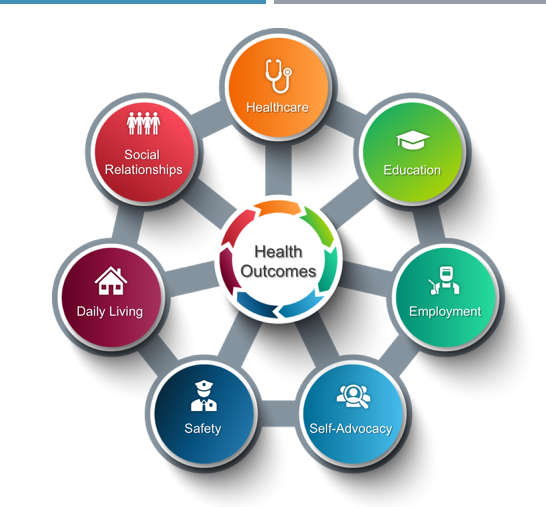 Brasher and colleagues (2020) identified seven key areas impacting transition outcomes for autistic adults.
Found disparities in these key areas that disproportionately affected autistic young women and black autistic young adults.
Figure from Brasher et al. (2020)
2. “The road less traveled”: When you have to take a nontraditional path through adulthood
This is me at 17 during my senior year of high school, right on the cusp of “officially” becoming an adult. 
However, I most DEFINITELY took the long road in getting to where I am today.
The yearbook quote I chose for myself ended up being quite apt, not just throughout high school, but for my early adult years and college, too.
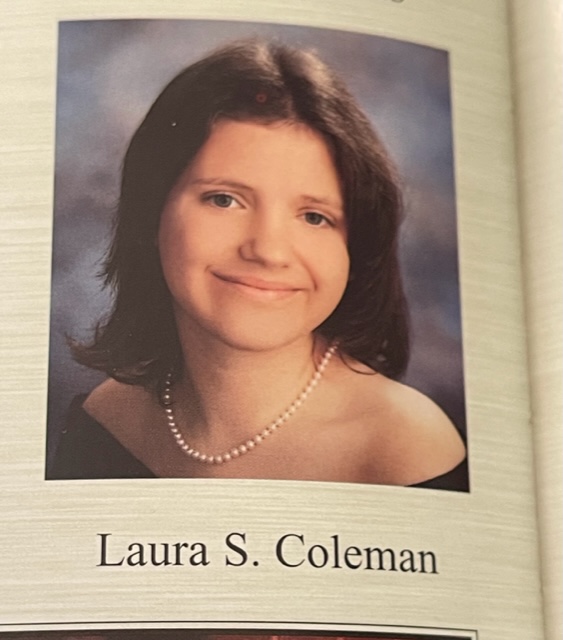 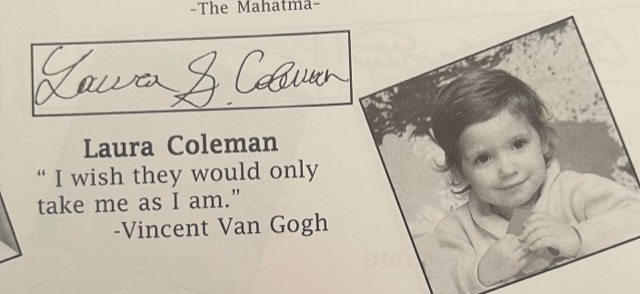 2.1 Brief summary of my first 10 years as an “adult”
*Trigger Warning*
The following summary of life events that took place during my first ten years of adulthood will include mention of severe depression, hospitalizations, suicide attempts, and loss from suicide.  

If you’re not in the right headspace for this, now would be the time to step out.
[Speaker Notes: It is worth mentioning that I won’t be going into any detail for any of this.]
Following high school graduation, the next ten years of my life included:
Just before senior year at Emory, my mom almost died after she made a near-fatal suicide attempt following us losing our home and moving back in with my dad.  She spent over 2 weeks in a medical coma in the ICU.
Out of sheer hopelessness and despair, I made a dangerous attempt on my own life that initially resulted in expulsion, but was amended to being barred from campus and having to complete my degree remotely.
2 years at community college, earning my Associate’s degree.
Transferred to Emory University to complete my 4-year degree, started in Fall of 2006.  Did not earn my degree until May 2016.
Chronic severe depression, multiple psychiatric hospitalizations, and several suicide attempts while an undergrad.  Also learned I have ASD during this time.
Following my exile from Emory, I spent the next five years stagnating at my childhood home while living with my parents, including most of what remained of my twenties.  During this time, I became resigned to accepting that the life I had hoped for myself would never come to be.

My grandmother passed away four years after I had moved back home, and my mother died by suicide barely a month after her, completely upending my world when I was just   27 years old. 

The next year I spent grieving and recovering from the loss of my mom.  After surviving that first year, I landed my first real job, and a few months after that, I finally moved out on my own. A year after I had moved out, I finally earned my degree from Emory, right before turning 30.
So yes, adulthood can be ROUGH.  Even though you’re considered a “legal adult” according to your chronological age, it takes a lot more than that for you to actually feel like one.
So in an ideal world, what should it look like for a newly minted autistic 18 year old who is just starting out on their own for the first time?
2.2 What The Sims 2 gets right about adulthood
Every new adult Sim starts out in the world of The Sims 2 with the following:
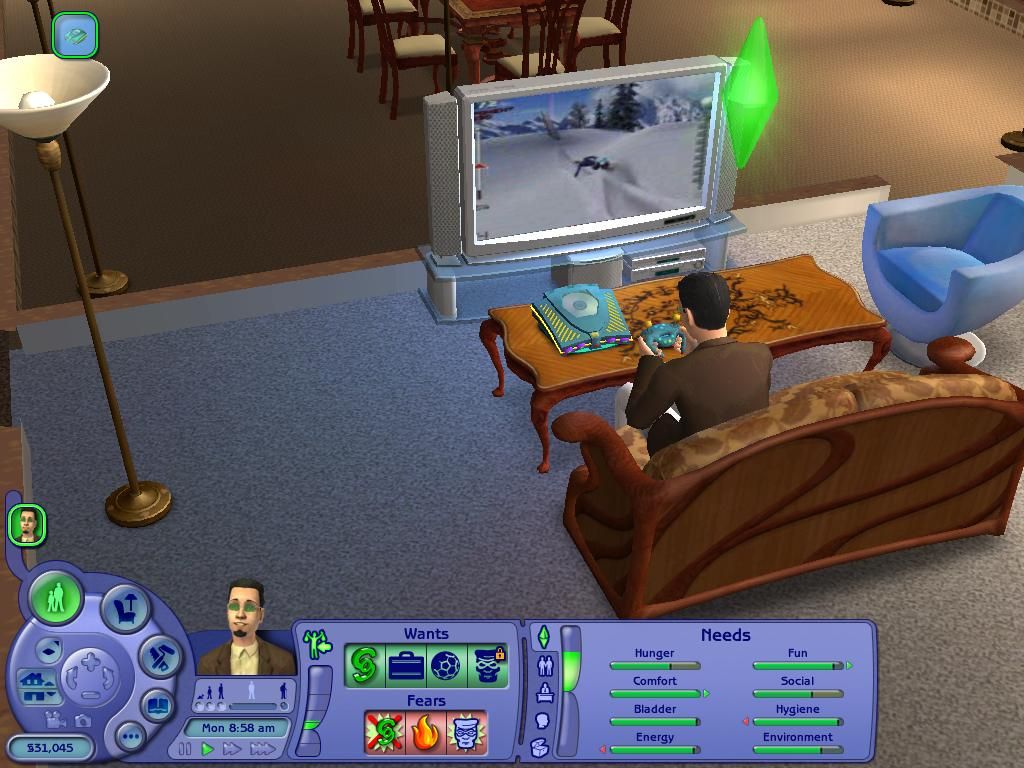 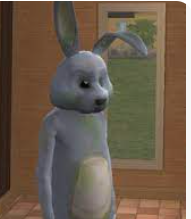 20,000 Simoleons 
	   (= $20,000 USD)
Relatively easy access to an entry level position in the career field of your choice
An affordable starter home
The one on the left would cost you only $14,000 in game (!!!)
You’d still have $6,000 left over to furnish it with before you even got your first paycheck
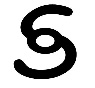 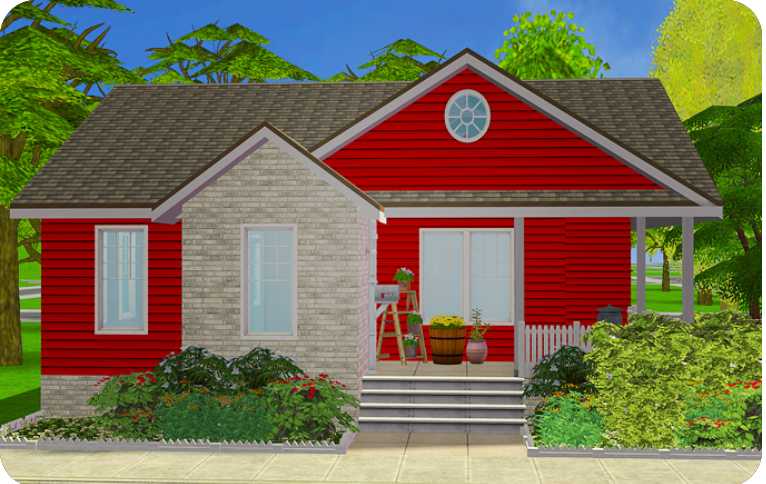 [Speaker Notes: The thumbnail on the right is one of my favorite NPC characters from The Sims 2, the Social Bunny.  If you’ve played the game yourself, you know what I’m talking about :)]
Unfortunately, it is extremely unlikely that the U.S. Government will ever seriously consider taking policy recommendations from a strategic life simulation computer game from 2004.
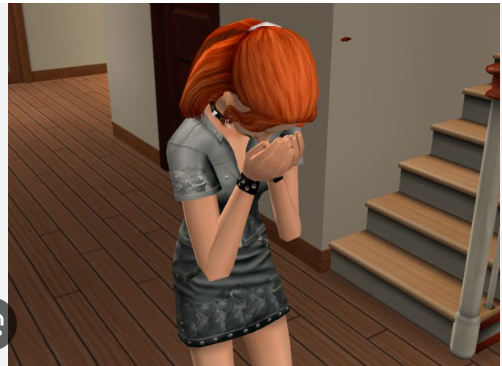 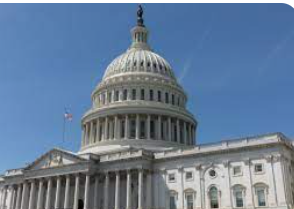 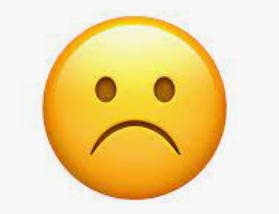 Given that we have to live within the confines of reality, where should an autistic adult even begin when it comes to living independently?
2.3 Every journey needs a guidebook (or two)
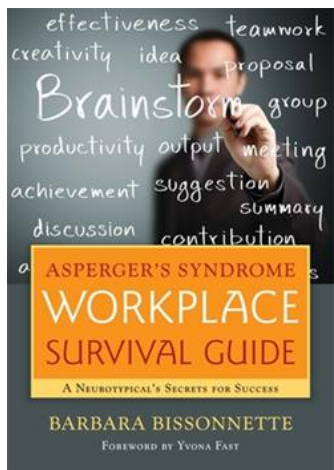 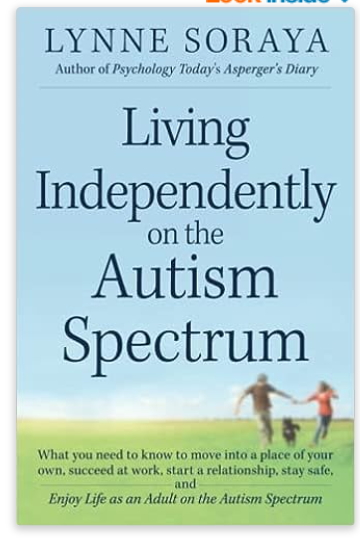 L. Soraya (2013)
B. Bissonnette (2013; 2010)
[Speaker Notes: These were my primary two guides when I first moved out on my own.  Both are about a decade old now (I think publication date was 2013 for the Soraya book, and either 2012 or 2013 for the Workplace book), so they could definitely both use updated 2nd editions.  But even reviewing them now, they still have a lot of good information and I’m still happy to recommend as an excellent place to start.]
2.3 Living Independently on the Autism Spectrum
I found this book right when I was preparing to move out on my own for the first time, and it remains the best primer I’ve found on this topic to date.  
Topics include: 
Learning how to advocate for yourself
Managing meltdowns, emotions and sensory issues
Communication
Safety considerations
Moving away from home & living with roommates
Transportation
Setting career goals, interviewing for jobs, and managing the workplace
Navigating relationships (both making friends and dating)

Some things to bear in mind: 1. This book is 10 years old, so there are several sections that badly need updating (specifically relationships, dating, and social media safety), and 2. There are plenty of important topics it leaves out (e.g. paying taxes, financial planning, insurance, salary negotiation, etc.), but it is still an excellent place to start.
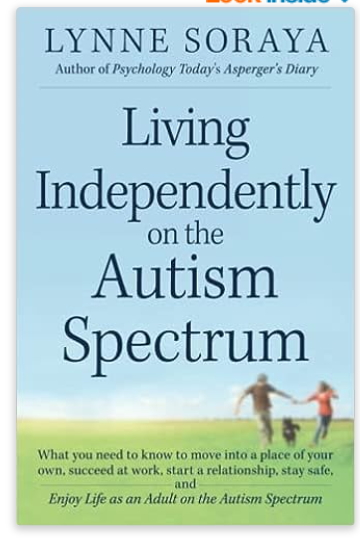 [Speaker Notes: Also worth noting that the author of this book is herself autistic.  (It does only include binary genders, but bear in mind that nonbinary persons had much less visibility back in the early 2010s, so I do not believe the oversight was intentional.)]
2.3 Asperger’s Syndrome Workplace Survival Guide
This is the best book I’ve found so far that covers how to survive and thrive in the workplace while on the autism spectrum.
Topics include: 
Communication
Making a good impression and getting along
People skills and office politics
Executive functioning and how to adapt at work
Emotion regulation and managing negative emotions
Career planning and development
When and how to disclose and/or request accommodations
Also includes a guide for employers to better understand ASD employees
The book is written from a neurotypical (NT) perspective, but keep in mind that most workplaces are also built by and for NT people.  Most critically, this book helps demystify the seemingly nonsensical expectations and confusing culture typical of an NT-dominant workplace.
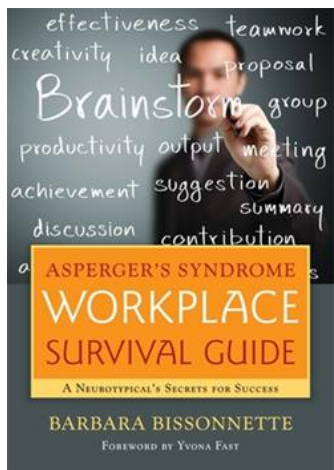 [Speaker Notes: “Getting along w/ others” = social cohesion in the workplace]
3. Autistic Adulting 101: I’m on my own, now what?
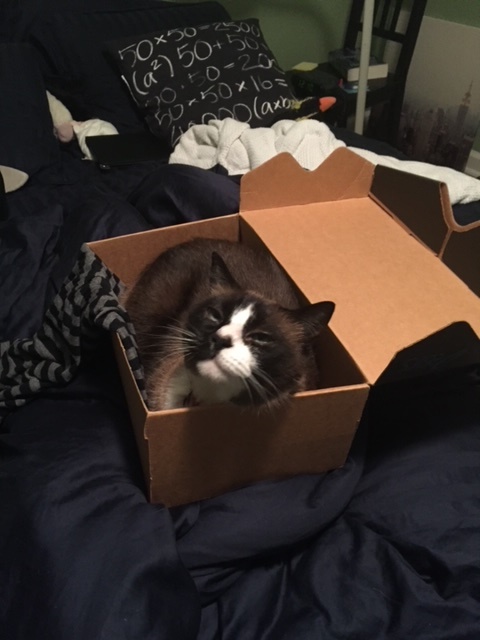 When I first moved out, I had next to no furniture, kept all my clothes in boxes and just slept on a mattress on the bedroom floor of my new duplex apartment.
Even so, I cannot put into words just how happy I was to have finally made it into a place that was all my own.  I might not have had much, but it was enough.
However, once I became independent, there was A LOT of work to be done for me to be able to STAY independent.
*And as you can see in the pic above, my kitty Claudette was very happy for us to finally be living on our own, too. 💙
[Speaker Notes: Along and along, as you continue pulling in a paycheck and putting some money away, you’ll eventually find that you have enough to start filling your living space with what you need—gradually, over time.]
3.1 Learning how to “adult” on the autism spectrum…
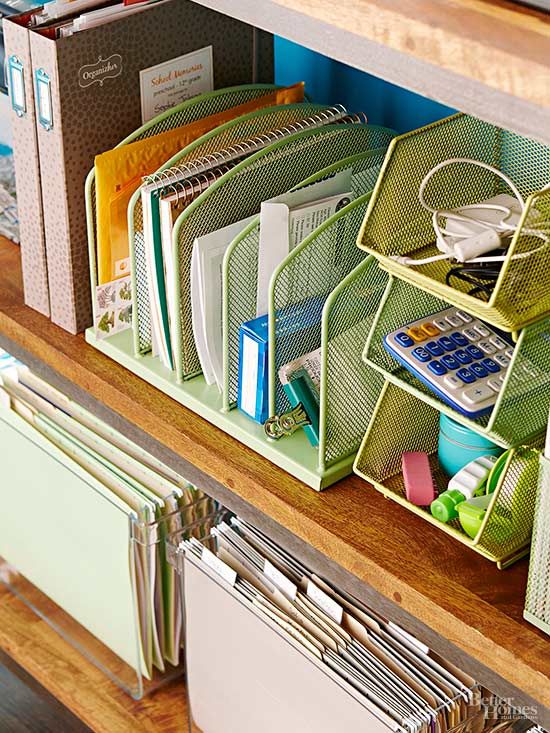 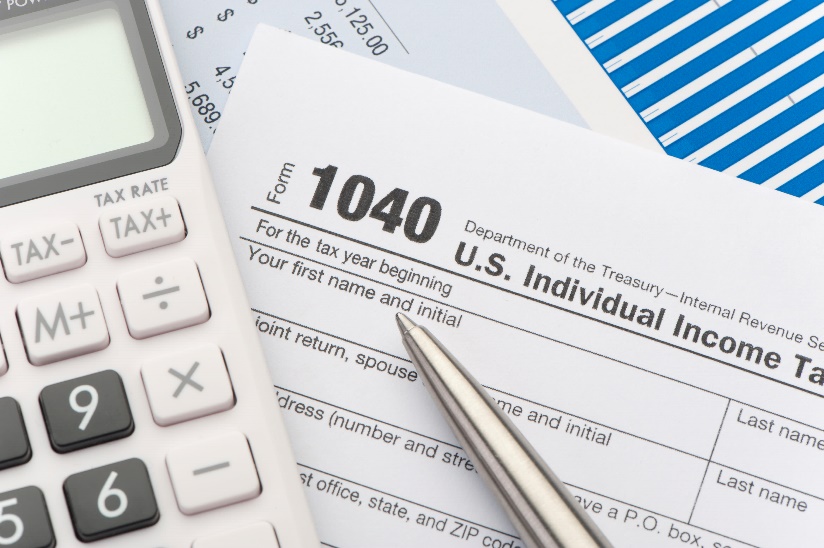 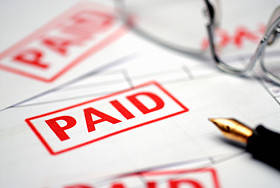 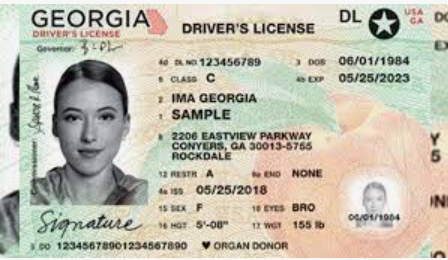 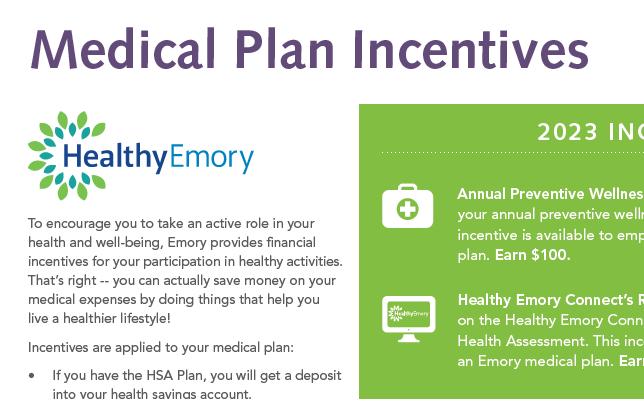 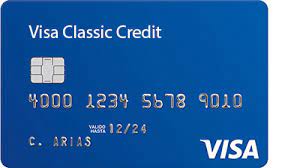 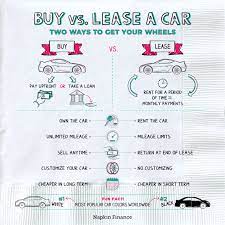 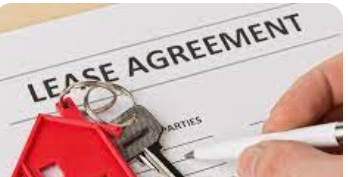 (yes there’s A LOT 😲)
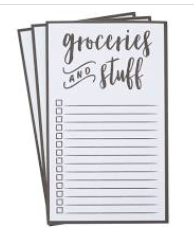 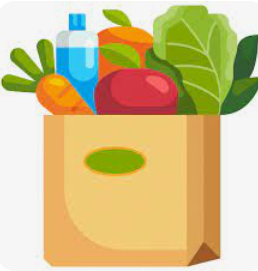 …By first learning how NOT to “adult” while ASD :/
This is how my dad, an Aspie of the boomer generation, generally keeps his important papers and files. 

 Believe it or not, a picture of the real thing would actually look even worse than this.

On most occasions when he’s searching for something, it takes 1-2 hours for him to find what he needs.  In rare cases, it can take as long as a day or more.
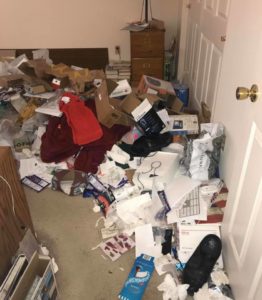 [Speaker Notes: It’s hard to do other basic adulting things when this is what your home environment looks like.  It’s a big part of the reason why I stagnated for 5 years living in a home like this – it’s so depressing/horrifying just being there, it’s practically impossible to get anything meaningful done.  (Not to mention immensely isolating and lonely, too, as you’re equally horrified by the thought of ever inviting anyone to visit you at home.)]
When I was preparing to move out on my own for the first time and finally leave this type of home environment, I wanted to avoid living this way at all costs.
But there’s also A LOT to manage when it comes to living independently, so I had to learn to harness certain behavioral tendencies that already came naturally to me by putting these seemingly pointless habits to good use (while keeping the less useful ones in check.)
3.2 Example of learning how to harness a pre-existing inclination for a useful purpose
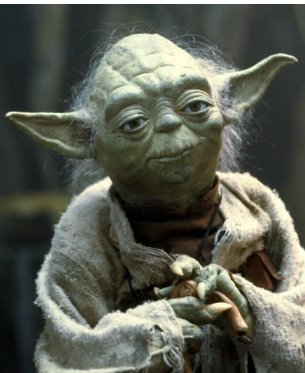 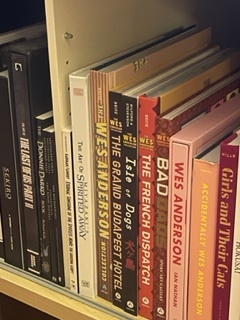 “Strong in this one, this urge to collect…”
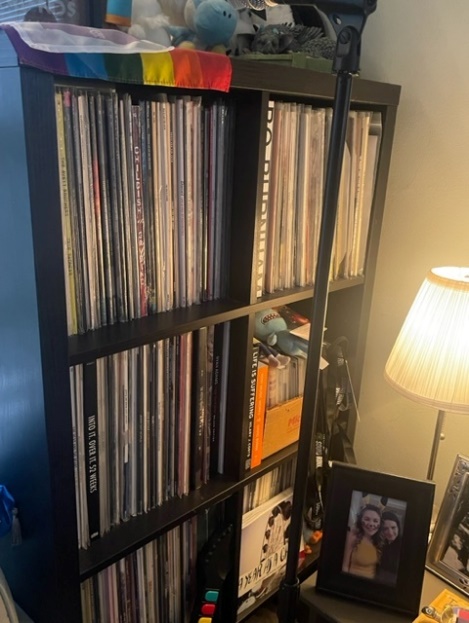 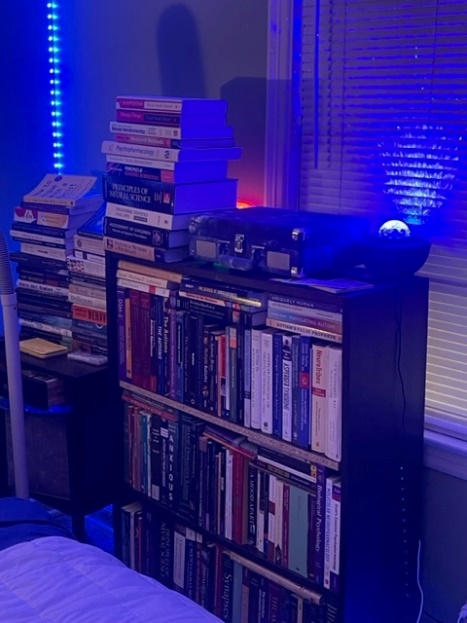 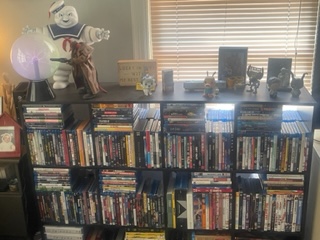 “…Harness this urge, we must.”
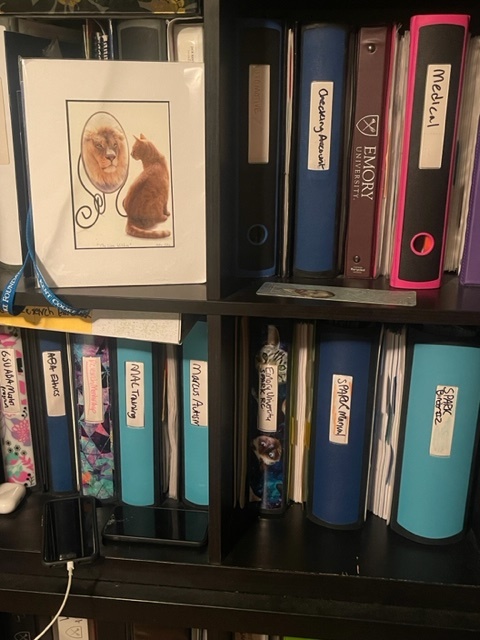 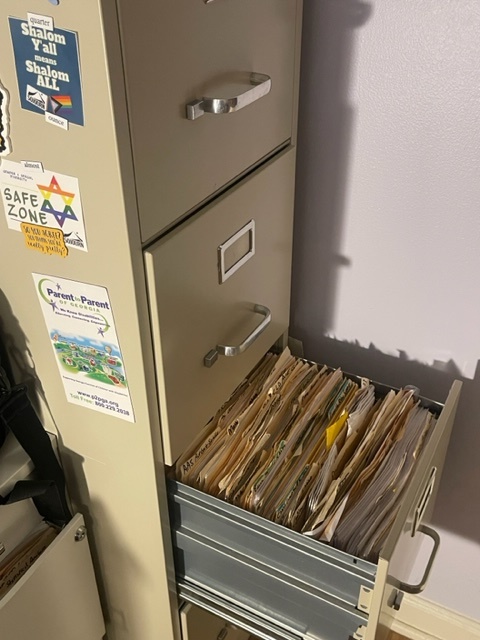 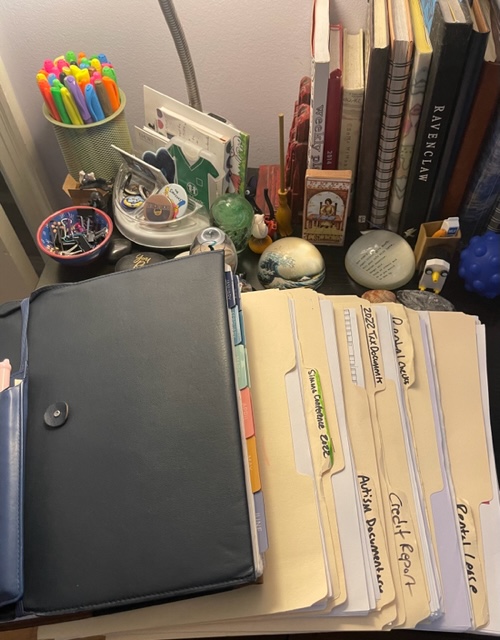 I learned how to utilize my inherent love of collecting and organizing by applying this interest to create a system for managing and keeping track of my most important documents and files.
Get creative - Adapt it to work for you!
“Just buy an office size filing cabinet and put it in your spare bedroom, and then lean into your fondness for meticulously organizing and categorizing EVERYTHING” is obviously NOT going to work for everyone with ASD.
But you can still work with this idea as a more general guiding principle while figuring out how to manage adult responsibilities.

 For example - If you naturally like to organize and impose order on your environment, use this by building your own system onto what already comes natural to you.
Going digital is also a perfectly good way of storing and managing your important files.
All the documents I’ve kept in my physical filing cabinets could also technically be scanned and stored on a computer instead.  You can organize your own files in a similar way, too.

Just be sure to have AT LEAST TWO forms of backup for your documents.  For myself, I use both cloud storage and an external hard drive.
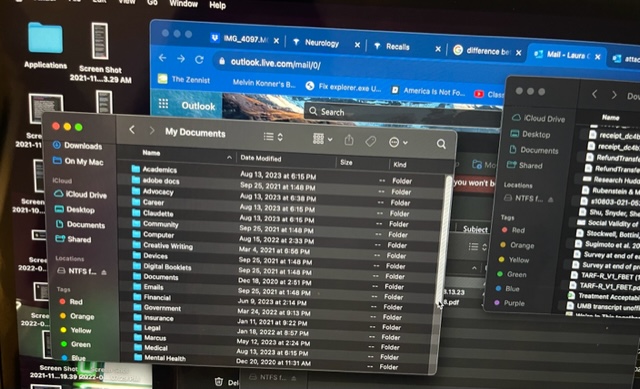 This free app is AMAZINGLY easy for scanning any document!
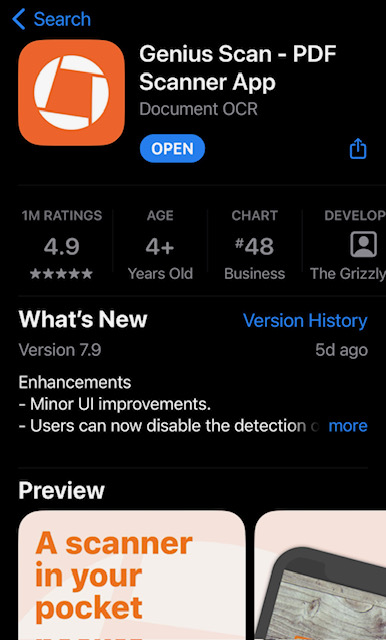 [Speaker Notes: I’ve only used Genius Scan on my iPhone (12 pro max), though, so I can’t speak to how good it is on other devices. But it comes in handy quite often in my own day to day life, so I’m happy to give it a shout out here.]
3.3 Quick tips: Autistic adulting and finances
If you qualify for Turbo Tax to file your taxes 100% free of charge, then it is MUCH easier for completing your taxes; however, most likely you will not qualify.  AVOID using a tax filing service UNLESS you can use it for free – It is possible to file your taxes on your own.
Setting up automatic bill pay for utilities makes a HUGE difference in time saved; just make sure you keep enough above the minimum in your account to cover it.
When searching for your first apartment, location is key. A critical consideration is commute time/travel distance from your place of employment. It may be worth a slightly higher rent to cut down on commute costs (both time and money).
Seemingly small expenses add up FAST.  This applies for streaming subscriptions, food delivery services, ride shares, and so much more.  Depending on your situation, you may not need  to always set out a budget, but ALWAYS be mindful of how much you’re spending.
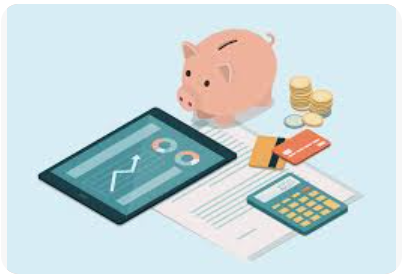 Online banking apps are a GODSEND 🙌🏻
Compare your different options and choose among them carefully.  FOMO can be weaponized against you to make you take risks you wouldn’t otherwise take.  If you can’t decide, ask someone you trust to help you.
It is 100% OK to ask someone you trust who has more experience with something for help when you need it.
[Speaker Notes: This most recent year was the first time I got seriously burned using tax prep software (e.g., in my case it was Turbo Tax.)  The previous two years they did take a small cut of my return (which they had filed for free in previous years, but whatever) - BUT this year, what they charged me for filing my taxes amounted to about 40% of my entire tax refund.  So when tax season comes around next year, my new year’s resolution is to learn how to file my taxes on my own without using predatory tax prep software that extorts my tax refund from me just for me to be able to file my taxes.  - Also the reason I HIGHLY recommend utility bill auto-pay is because there can be MASSIVE consequences if I forget to pay a utility bill – e.g., I could end up not just with fees, but having essential services (like cell phone service/wifi, electricity, etc.) completely cut off.  So for these bills, I always keep them on auto-pay, and also lock in a guaranteed rate when it’s available (e.g. for Natural Gas.)  My credit card I don’t have on auto-pay, but I still have a reminder of the due date on my phone, so I can review it first to make sure it looks reasonable (i.e., no fraud) before submitting the payment.]
3.3 More quick tips: Autistic adulting and advocacy
Build your confidence by doing what you already love.
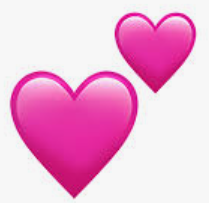 What does this look like? 
For me, I absolutely LOVE Taylor Swift’s music, and I have been singing her songs in the car over and over for nearly ten years now (i.e. what I’ve dubbed “Taylor Therapy”).  This practice has gone a long way in improving my confidence when I speak.
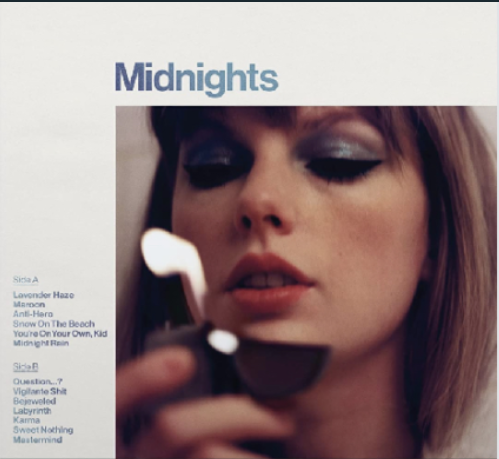 Illustrative example of 
“TSwift Therapy” - 
i.e., me ceaselessly singing Taylor Swift songs to myself in 
the car:
“You’re On Your Own, Kid”
By Taylor Swift

“…There were pages turned, with the bridges burned -
Everything you lose is a step you take.
So make the friendship bracelets, 
Take the moment and taste it,
You’ve got no reason to be afraid.
You’re on your own, kid…
Yeah you can face this…
You’re on your own, kid, you always have been.”
Regularly practicing your speech/communication helps it flow more naturally. Use whatever medium most connects with you.
For situations that may cause anxiety (e.g., calling for medical appt, customer support, etc.), write out a script in advance.  Have it in front of you if you’re on the phone.  You can also disclose having ASD.
[Speaker Notes: Lyrics for this song are actually quite apropos for this topic.  Also for the last box – It’s ok to be on the phone with a customer service rep or medical professional and tell them, “Hey, I am autistic so it may be difficult for me to communicate some of the time during this call.”  This is especially a good idea if you’re currently in a meltdown (e.g., I’ve been in meltdown mode on the phone with my health insurance company before precisely BECAUSE of something they had screwed up and caused me distress due to an unanticipated bill.  Usually the rep on the other line is understanding and tends to be much more helpful than they would’ve been otherwise, had I not disclosed my disability to them.)]
3.3 Last quick tips: Autistic adulting and being social
Don’t overinvest in relationships where they don’t give very much back relative to what you’ve put in. It doesn’t mean you’re “not good enough”; all it means is that with this specific person, you’re not likely to be compatible.
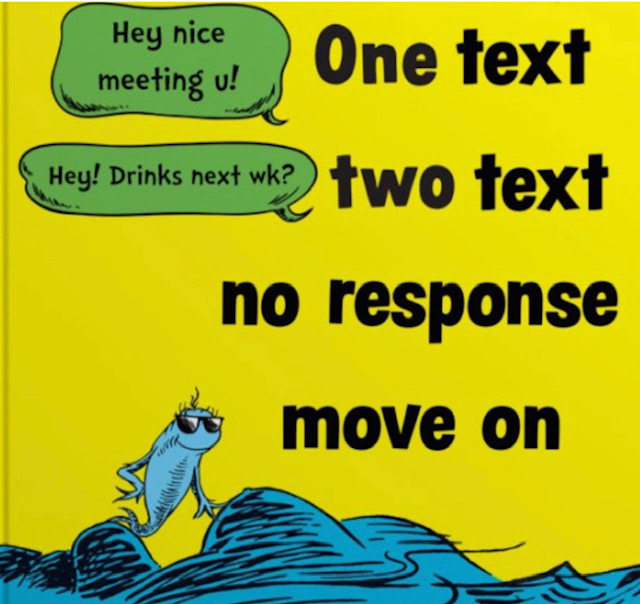 It tends to be easier to make connections that last with those whom you already share a community with.
Your friends are not your therapist.  It’s ok to disclose personal details once you’ve become close, and it’s also ok to occasionally vent.  But be sure to not become overly emotionally burdensome in what you share, and be mindful to listen to your friend’s disclosures and support them, too.
Be gracious and forgiving when your friends and dating partners need to cancel plans and/or end up letting you down.  The more people you meet and befriend, the more likely it is that you will end up doing this to someone  yourself at some point.
You should never feel ashamed of spending time alone.  Solitude is a gift.  Even with having a considerable network of friends, I still treasure my alone time.
[Speaker Notes: *Note that the Dr. Seuss graphic is DEFINITELY NOT MINE.  I’d cite the original creator, if only I knew who this was :/]
4.1  Deeper Dive: Navigating Social Media
Engaging on social media as an adult requires additional considerations that you’re unlikely to be as mindful of when you’re a teen.

Some general guidelines are as follows:  
Always be cautious when posting – Don’t forget that what you post to the internet is public for all to see, and it can be used against you by others when they are making decisions that could have a big impact on you.
For example, prospective  employers can (and actually DO) cull through your past social media posts, to get a sense of who you are as a person and help inform their decision of whether or not to offer you a job.
Understand that your presence on social media can be much more easily weaponized and used against you in a way that your normal day-to-day life cannot.

The internet does not forget – Even if you think you have completely scrubbed a post or sensitive information from ever again seeing the light of day, bear in mind that if someone is highly motivated and has the technical skill to do so, they may still be able to track this information down and bring it back to public awareness.
I’m not saying any of this to trigger your anxiety – There are ways to deal with undesirable content either posted by you or about you being on the internet, especially when you had posted it back when you were just a kid.
Whatever you decide to post, always be sure to post with care.
4.2 A Social Media Case Study of How to Handle Trolls and Other Unpleasant People on the Internet
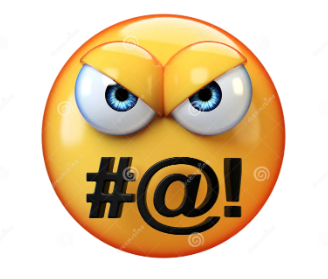 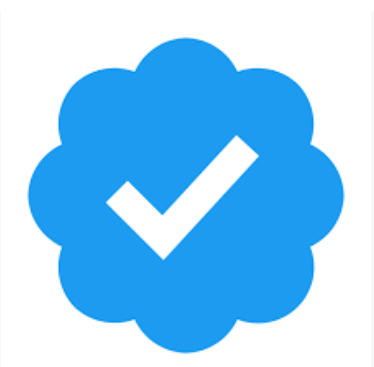 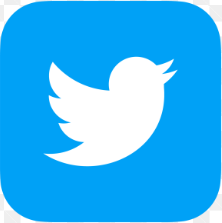 I’d like to take us on a slight detour using an example to illustrate the importance of the need to be mindful of what you say and do on social media (*which can also be expanded to IRL conflicts, too).

Let’s go back to the end of 2022, when an unexpected feud erupted on social media between public figures Andrew Tate and Greta Thunberg…
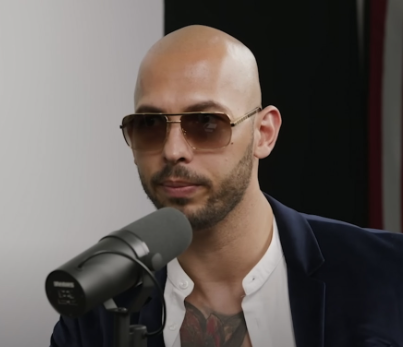 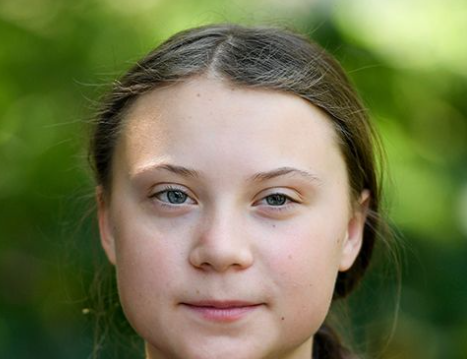 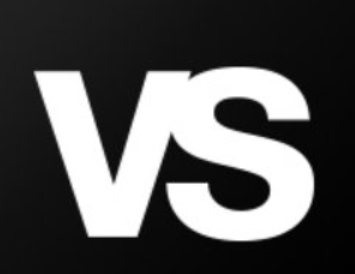 Greta Thunberg
Andrew Tate
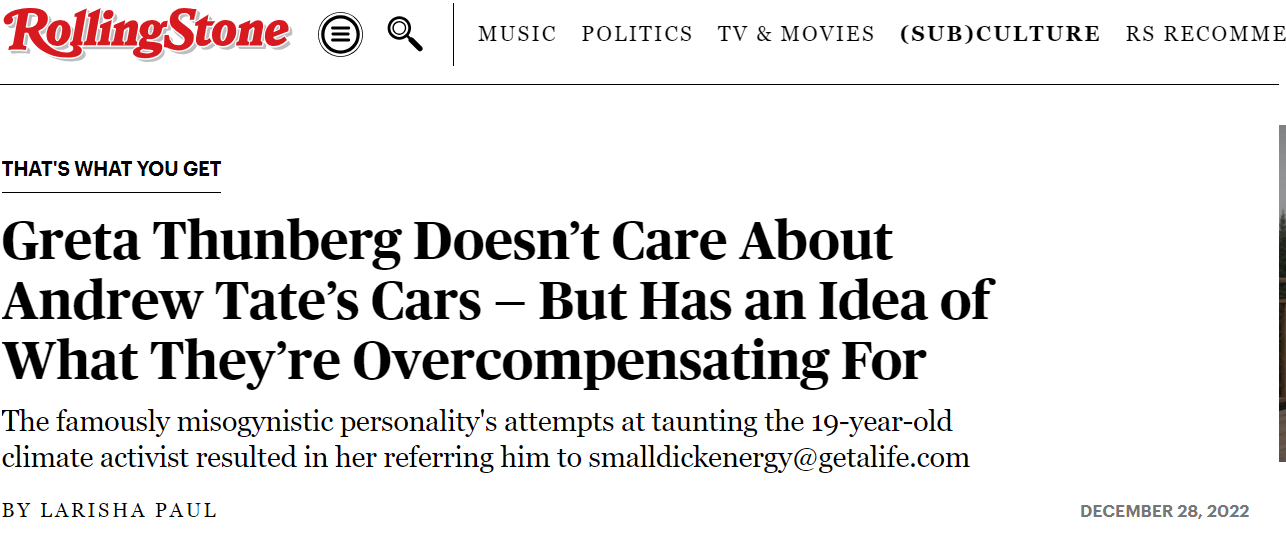 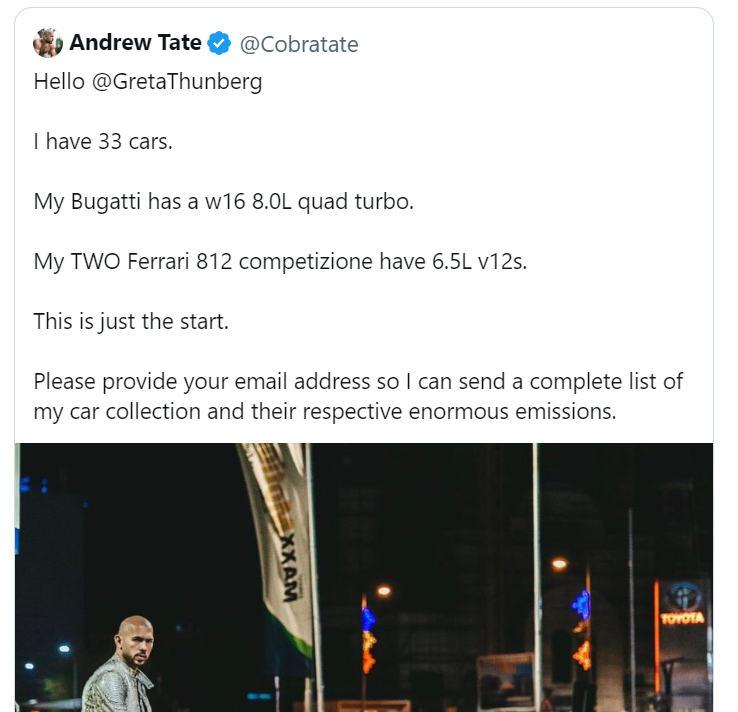 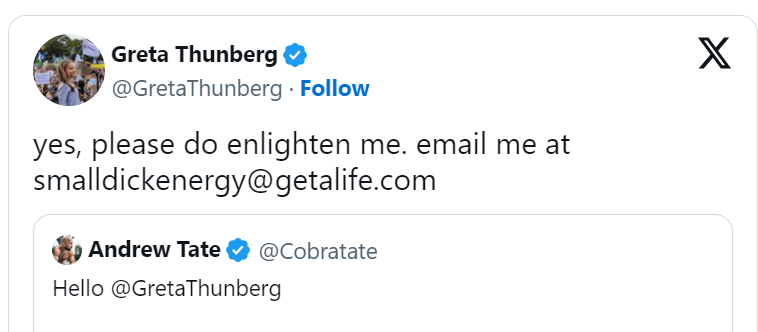 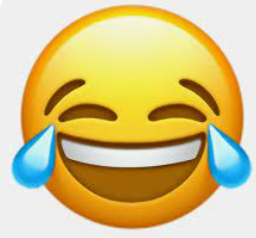 Nothing more satisfying than putting a troll in his place, right?
And yet…
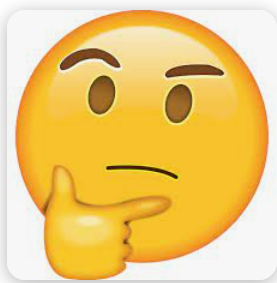 …Take a moment to stop and consider the following facts, by thinking through the implications of her retort (see next slide)

(*and no, by no means am I implying that Andrew Tate is actually a good person, but there’s more to consider in this example.)
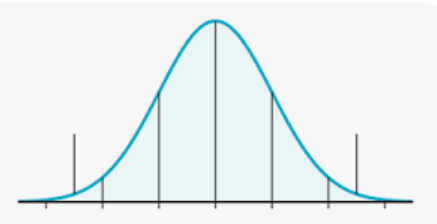 Theoretical normal distribution of the “physical endowment” of the total global population of men
When you consider all men collectively, a mind-boggling figure that includes billions of people across the globe…
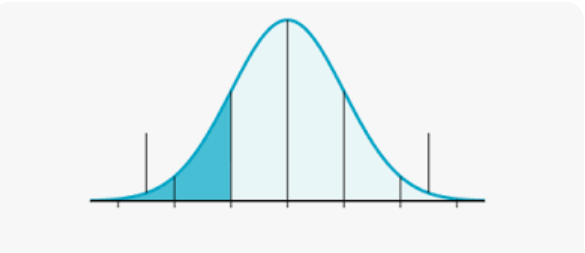 Theoretical normal distribution of the “physical endowment” of the total global population of men. 
*Note - Shaded region indicates all men who are at least one or more standard deviation(s) below the mean (i.e., smaller than the “average male endowment”).

**Not to annoy you with math, but the global population of men is approximately 3.97 billion people, so the shaded region would include 635 million people.
…you make a startling realization.
…You realize that those men who are smaller than average in this specific physical attribute (i.e., those who would be classified as “less endowed” than average) comprise an incredibly diverse group of people, a large number of whom are undoubtedly great, amazing human beings, and DO NOT deserve to be indirectly shamed for possessing a specific physical attribute that they themselves have no control over.
This can be said of practically any physical characteristic a person may have.  
It has nothing to do with whether or not someone is a decent human being.
And even if Greta had been on to something when it came to Andrew’s ridiculous posturing possibly being his way of compensating for his assumed “shortcomings,” it might have been a good idea for her to have asked herself, 

“Why would he feel the need to do that?” 

Were she to remember, “Oh that’s right - our society tends to shame men who are less physically endowed,” she might have asked herself, 

“Wait - why am I striking back with an insult that only serves to perpetuate this ridiculous standard?”
What lessons can we learn from this?
Someone’s physical attributes are NOT a reliable indicator of who they are as a person.
An individual’s words, behaviors, and actions DO tend to be a more accurate reflection of who that person is and what they believe, at least during that specific point of time in their lives.
Although putting down an adversary on social media by taking cheap shots at their physical insecurities during a public feud can be momentarily satisfying, going this route ultimately undermines your argument by making you appear inconsistent in upholding your own professed values.
Are there better options for how to handle yourself when you’re being targeted by a troll?
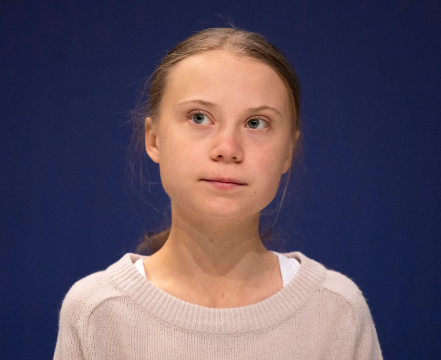 Although I fully admit that as a 37 year old elder millennial, I am ANCIENT by internet standards, I do have a few suggestions…
Some suggestions…
Typically, trolls thrive on attention.  Engaging with them and exchanging insults will never cause them to back down nor change their minds; instead, doing this will only embolden them to intensify their attacks against you. 
Unless they are doxing you or making an immediate threat against you, usually your best option is to ignore them.
Remember that you are under no obligation to engage in social media spaces where you are vulnerable to such attacks.
Personally speaking, I am very happy to no longer engage on any social media platform where my personal identity is attached to it.  I know that’s not an option for everyone, but it has done wonders for me since I quit doing it myself.
Whenever you find yourself in conflict with someone, whether online or in person, try to target the person’s harmful ideas, behaviors, or actions, while trying to avoid attacking the person themselves.
Example:
“Saying [insert bad thing] is really harmful, here’s why…”
INSTEAD of:
“You are just a horrible, sh***y [insert vulgar insult] and [insert another insult] for saying [insert bad thing]…”
[Speaker Notes: But also know that we all do this, myself included.  However, being more aware of when you’re doing this, and quickly either owning up to it or stopping doing this immediately, does make a world of difference.  Thus, it is a pretty good standard to try to hold yourself to.]
4.3 Meditations on giving up the chase for likes and validation through social media (*and more generally, too)
When I realized that I’m not less than anyone else—not on social media, nor in real life—this was the first time I truly felt free from the shackles of my deeply rooted sense of inferiority.

When I realized that I’m also not better than anyone else, this was the first time I truly felt released from the relentless pressure to excel and succeed.
These two complementary realizations were what finally made it possible for me to feel ok with 
being me.
5.  Closing reflections on autistic adulthood
As you prepare to travel the road through adulthood as an autistic person, if there is only one overall message that you take with you after our time here today, I hope that it would be what follows…
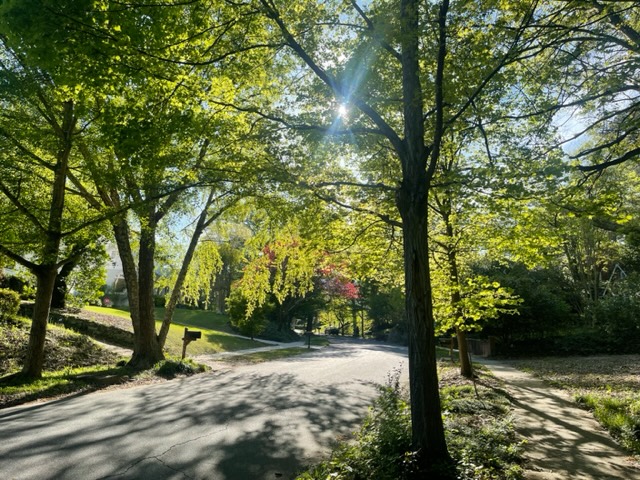 (1.) Everyone who may accompany us along the journey to becoming who we are meant to be—family, friends, loved ones, every person we meet—all of them are a gift, for us to enjoy their presence for as long as they’re with us.
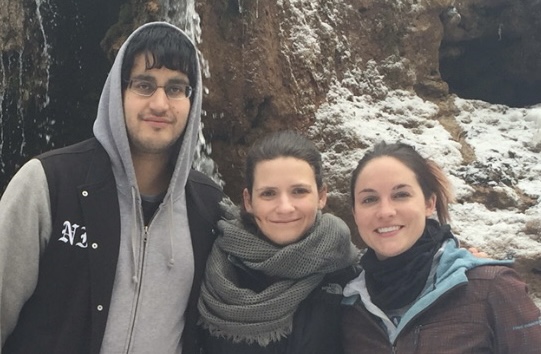 (2.) But part of being an adult—any adult—is learning to accept that none of those you know and love are guaranteed to always be in 
your life.
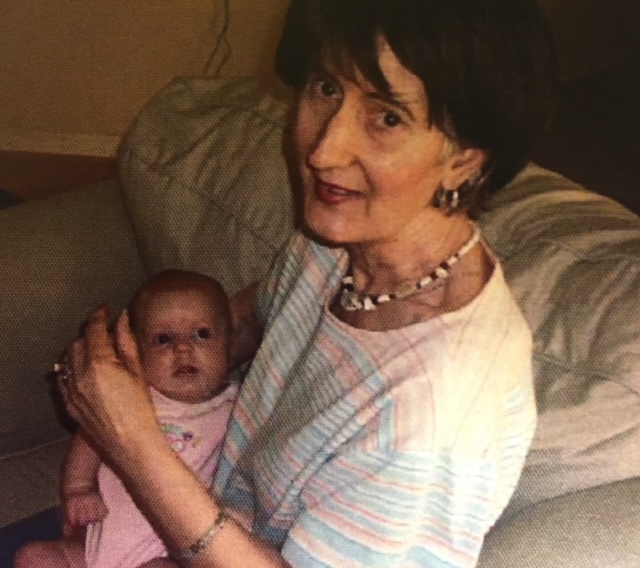 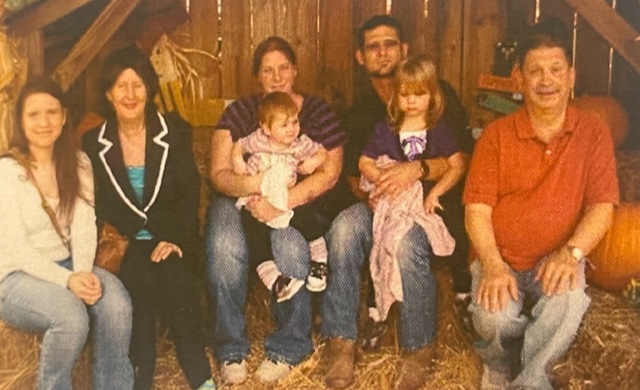 (3.) So be sure to appreciate every moment you have to share with those you love, because you do not know how much time you have to be able to spend those moments together.
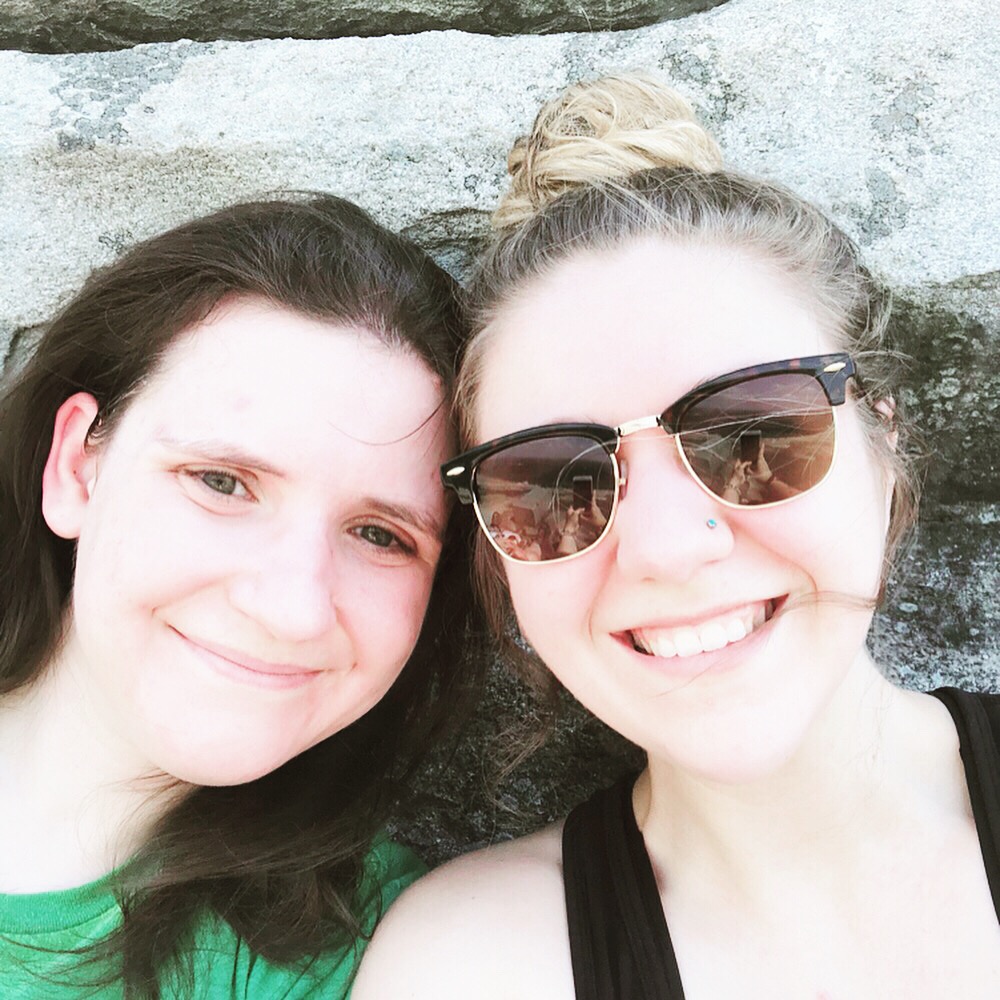 However, there is one thing that you CAN always be sure of…
(4.) The one person you will always have, from the moment you took your first breath, to the moment you have breathed your very last, is you.
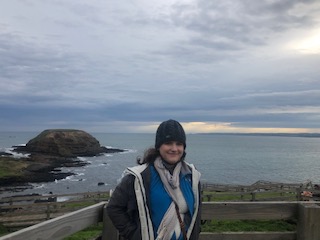 (5.) So do your very best to make every moment of your adult years count, so that you can become the “you” that you want to be.
Acknowledgements
This presentation would not have been possible were it not for the work of Dr. Susan Brasher under her PCORI Grant, Nurturing Engagement in Stakeholders on Transitioning to Adulthood in ASD (NEST). 

Several of the ideas and stories shared in this presentation have also been influenced by the work of filmmakers Ben Sharif and Karen Shapiro, who were inspired by Ben's younger brother, David, to provide a platform for autistic people to share their stories as they navigate their journey through adulthood on the autism spectrum.

I also would like to thank several remarkable faculty from my undergraduate years at Emory University who were absolutely critical in not letting me fall through the cracks, specifically Dr. Melvin Konner, Dr. Nancy Bliwise, Dr. Darryl Neill, and Dean Joanne Brzinski.
Acknowledgements
My friends and colleagues at both the Marcus Autism Center and on the SPARK Study with the Simons Foundation have afforded me with the opportunities that provide for my livelihood, making it possible for me to continue living on my own and building a life for myself.

Most of all, I must make mention of my mom, Marcia Gail Coleman, who is the biggest reason why I have successfully transitioned into being the autistic adult I am today.

Had it not been for the tireless support, dedication, and guidance of all of these individuals, as well as so many others who number far too many for me to mention individually, I assure you that I would not be here speaking before you today.


Finally, Thank You for being here to listen.
THANK YOU
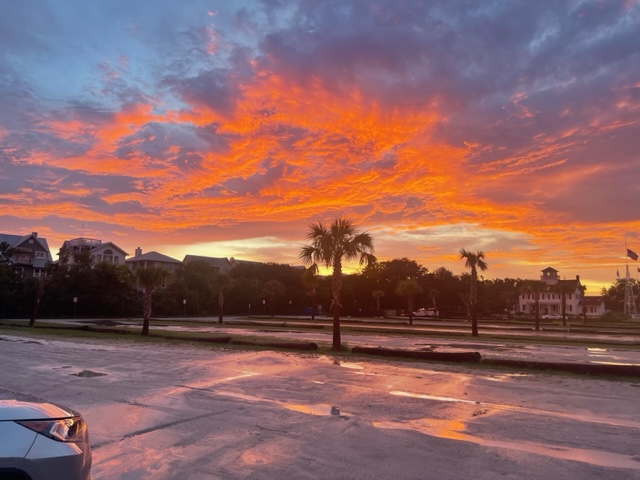 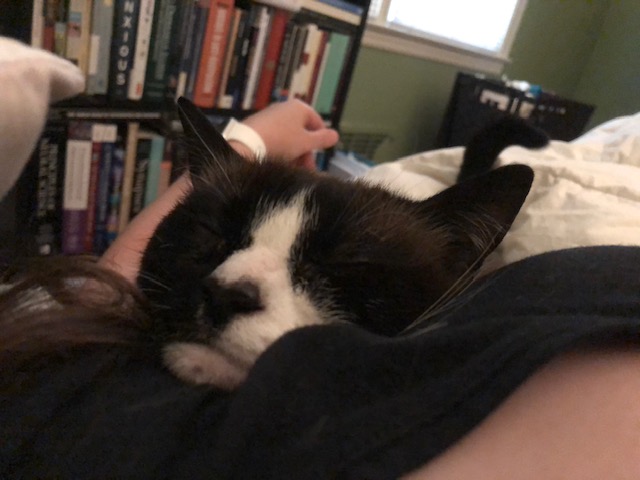 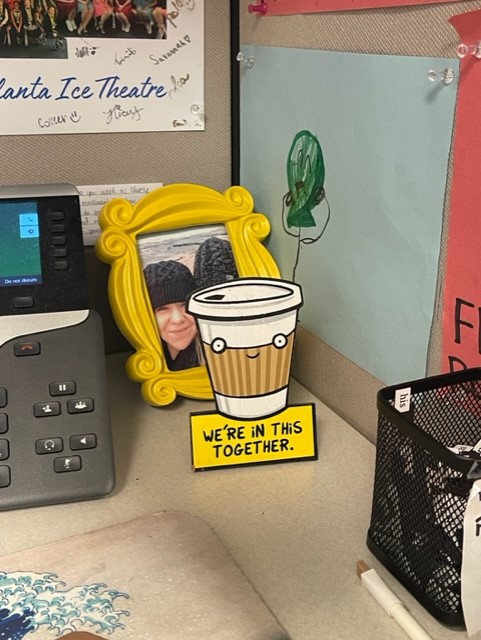 Questions?
*If there’s not enough time for me to get to your question – 
please reach out to me to ask by either approaching me after the talk or getting in touch using my contact info below.

Laura’s Contact Info

Email: Laura.Suzanna.Coleman@emory.edu  | Phone: 404-785-9467